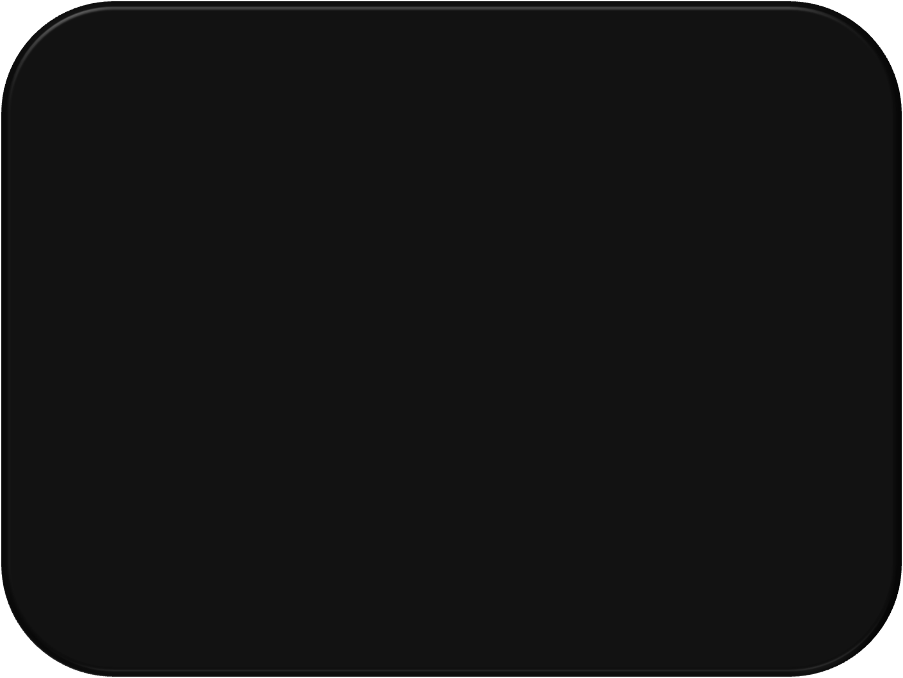 Проект 
«Night book»
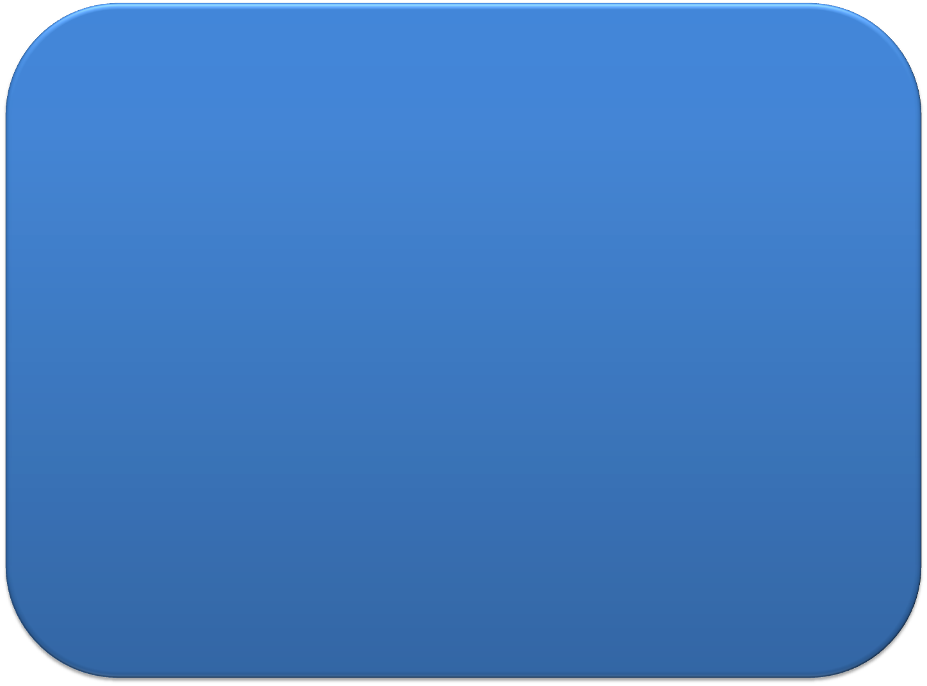 Проект состоит из 
четырёх мероприятий
- Презентация проекта «Night book»
- Семейный книжный квест
- Живая библиотека
- Битва поэтов
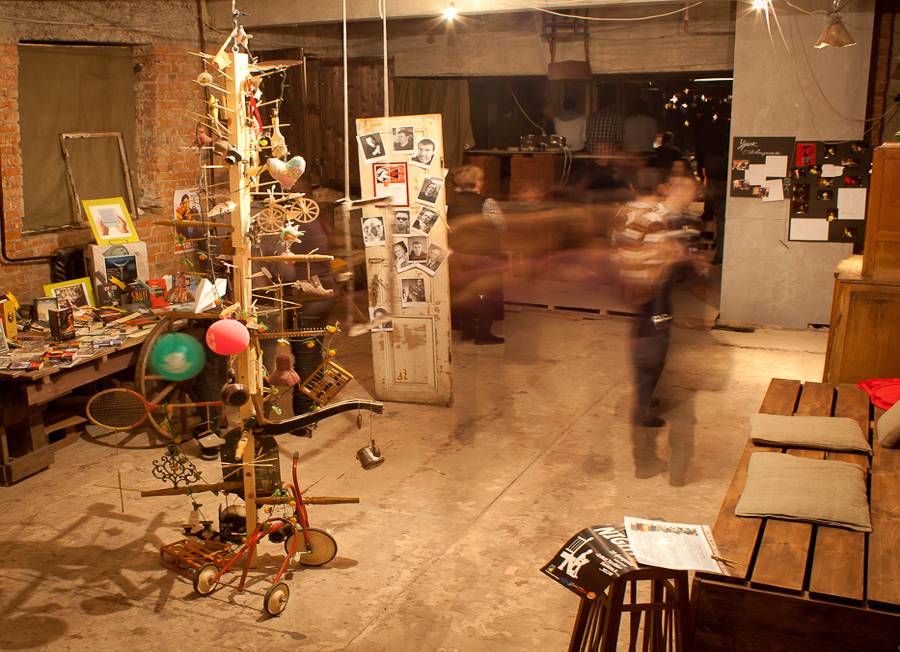 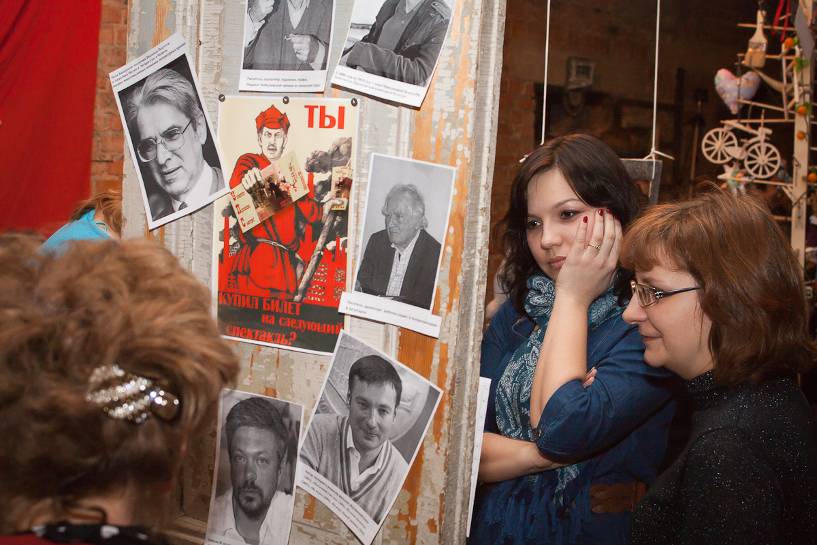 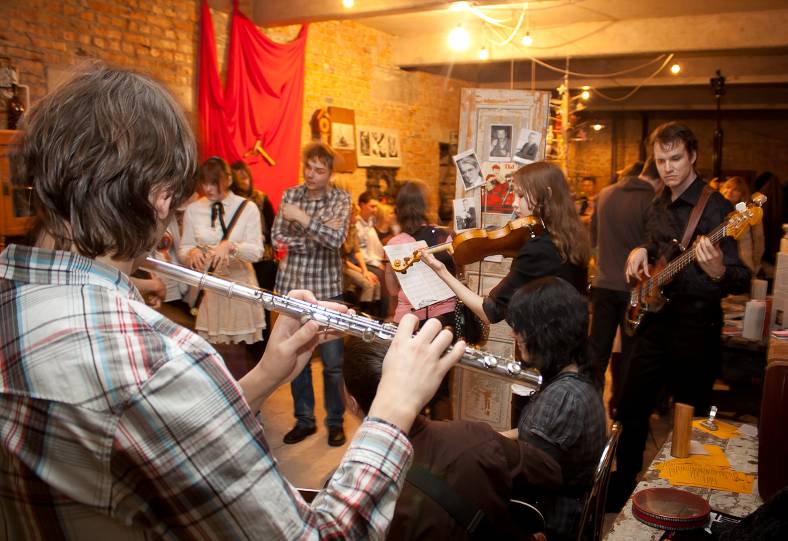 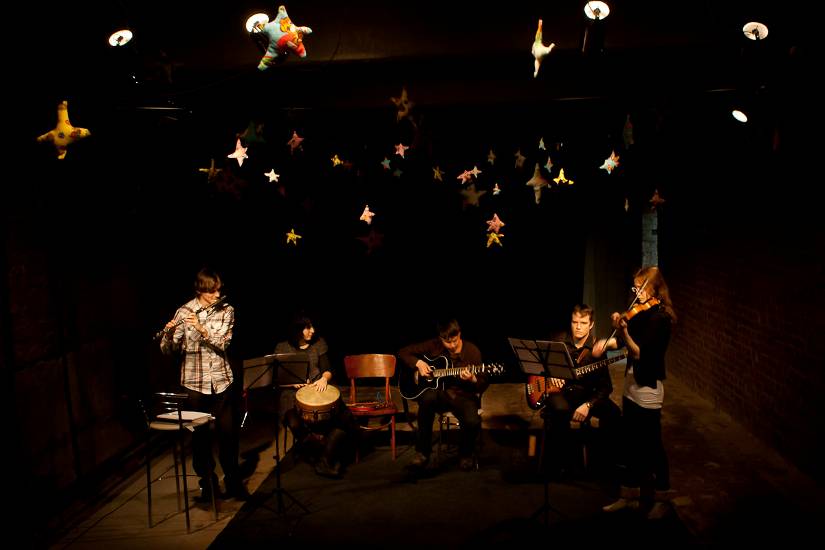 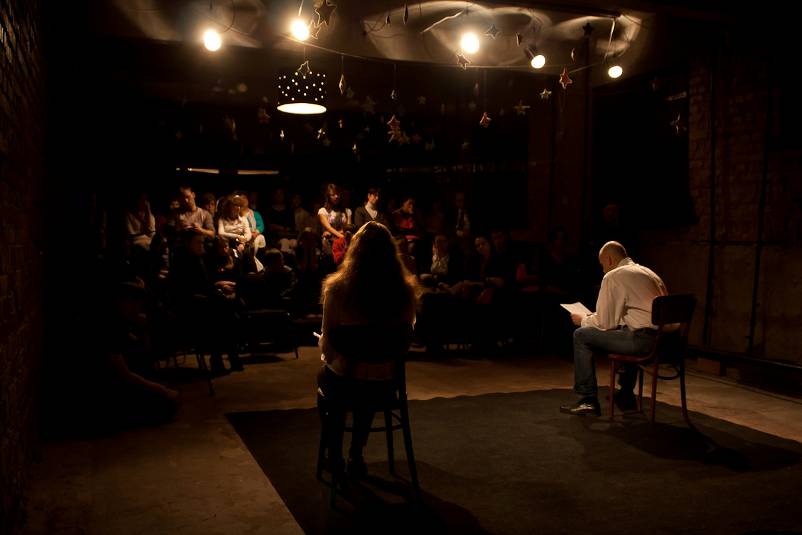 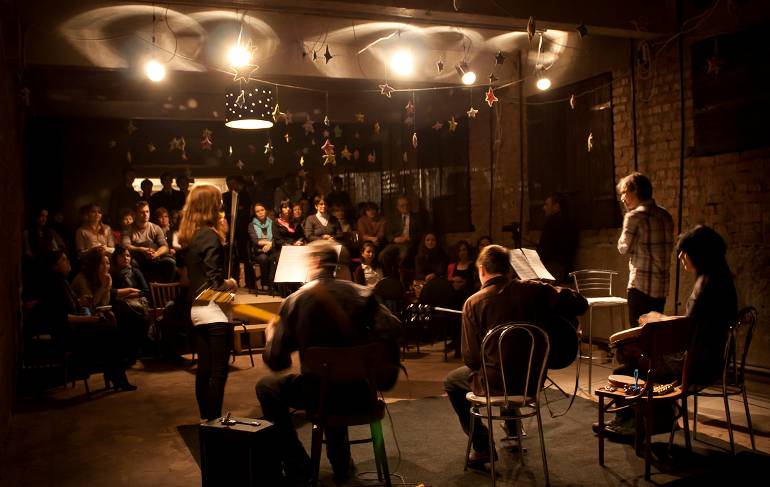 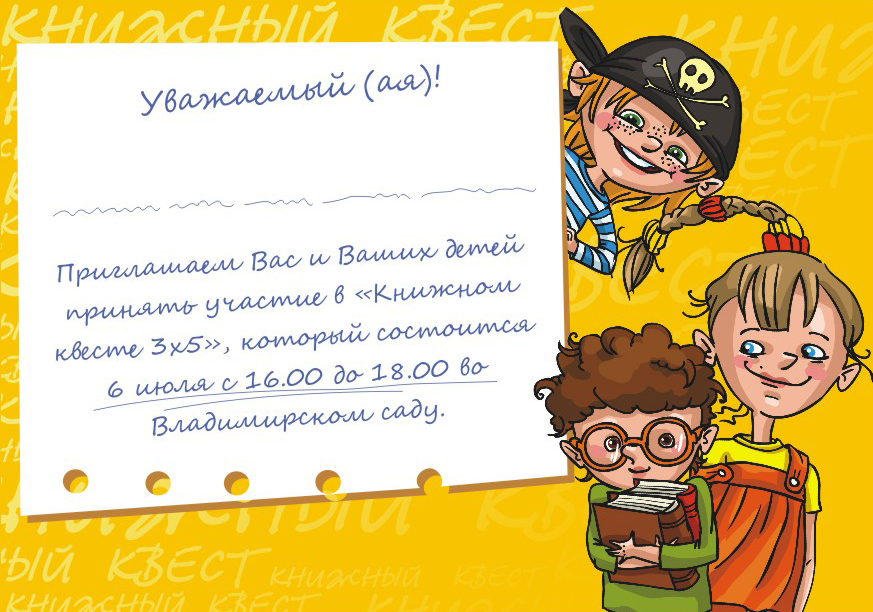 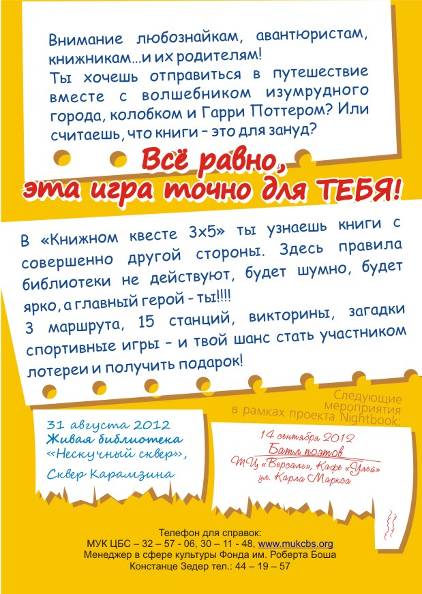 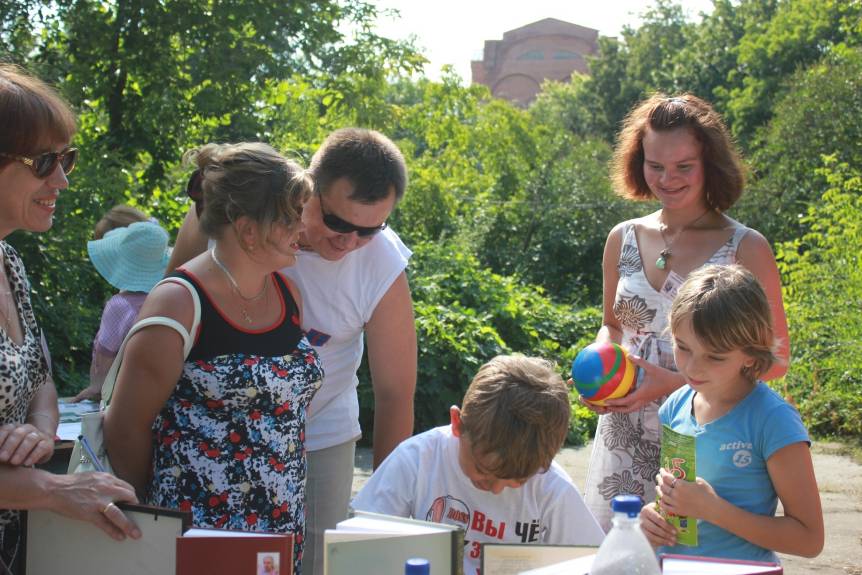 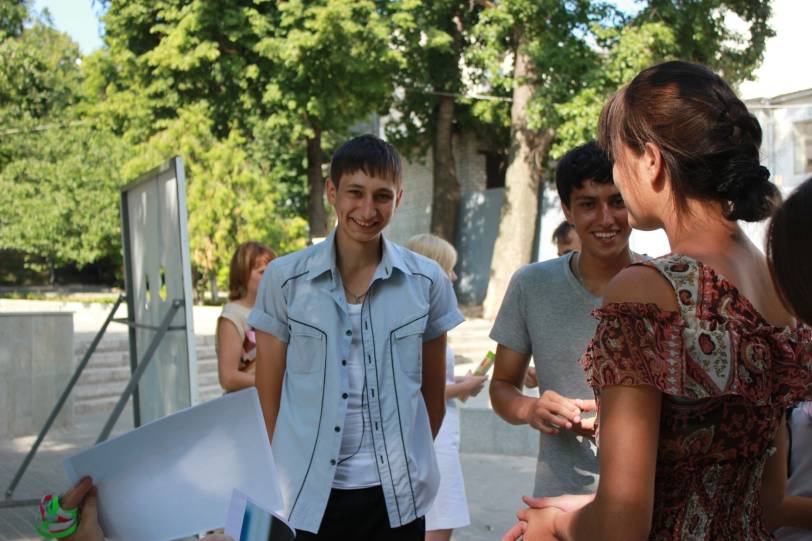 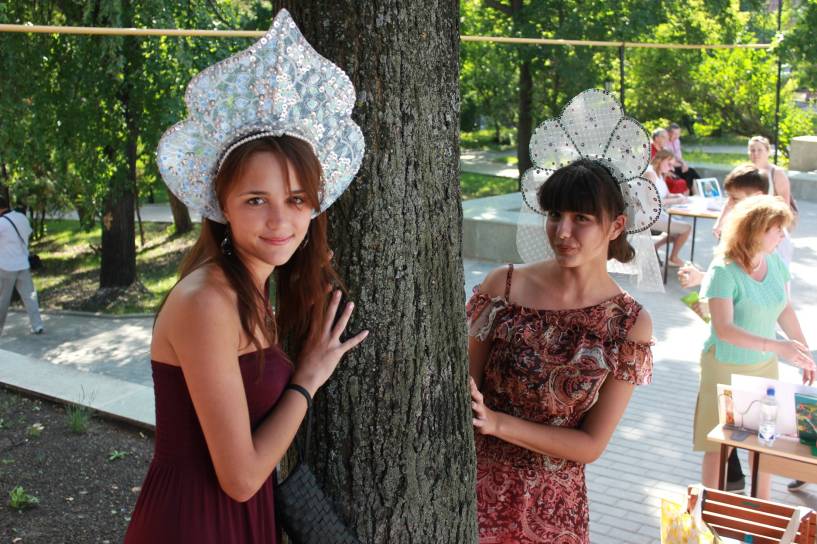 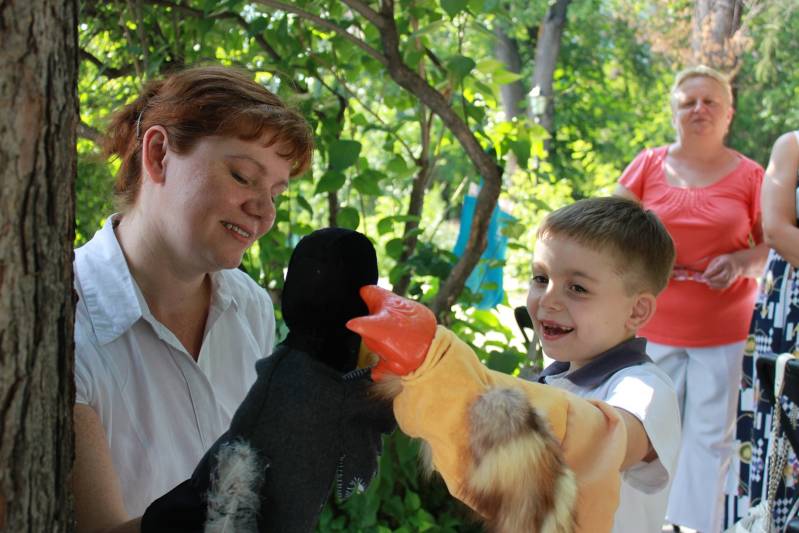 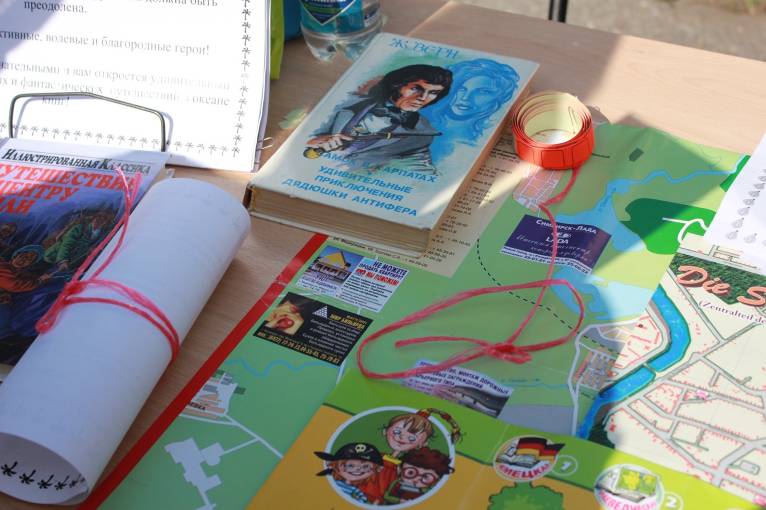 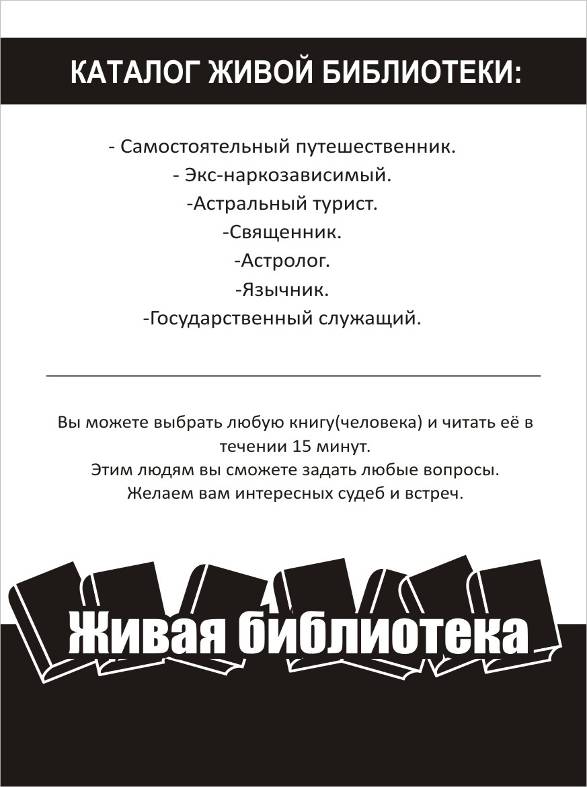 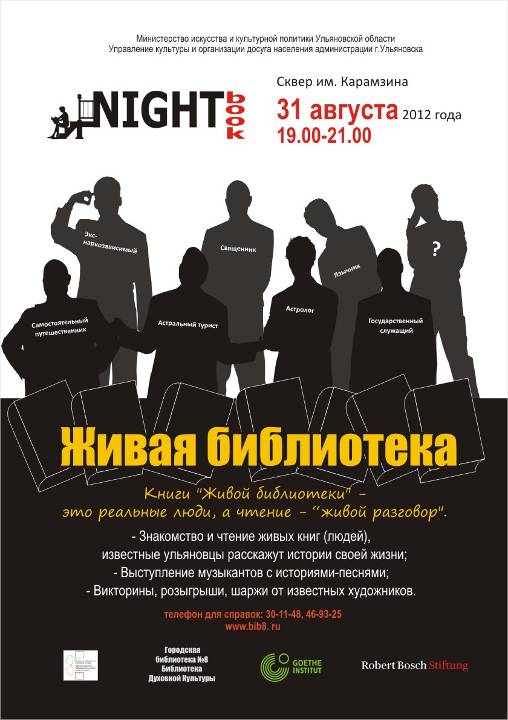 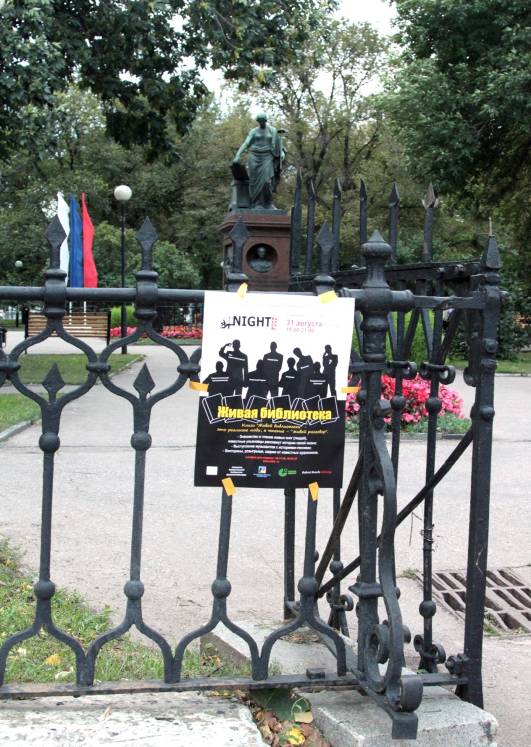 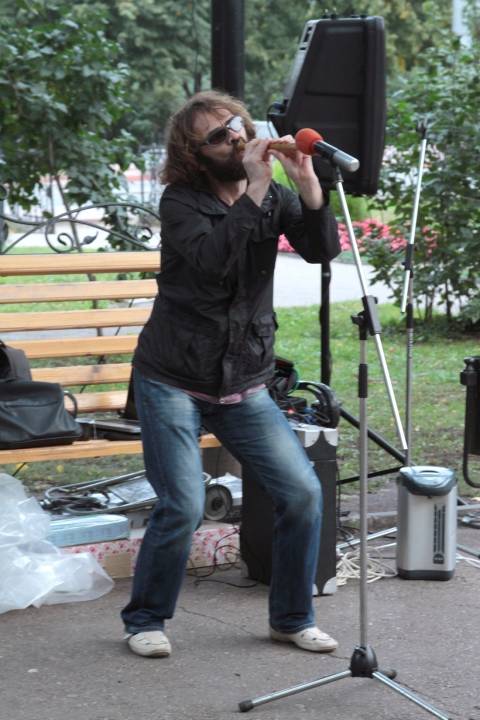 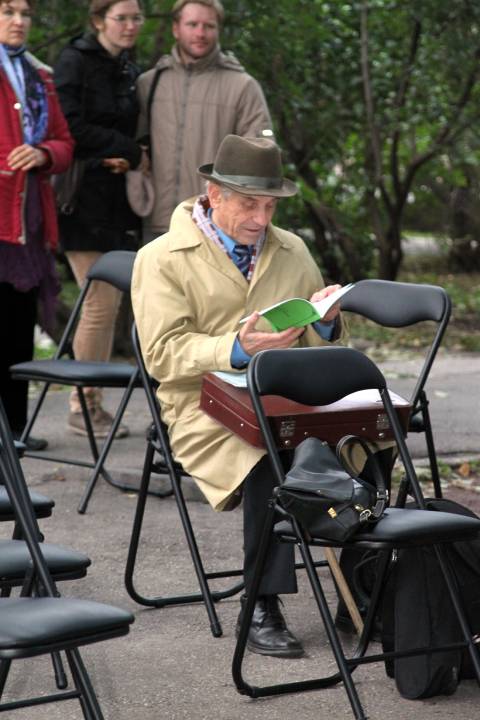 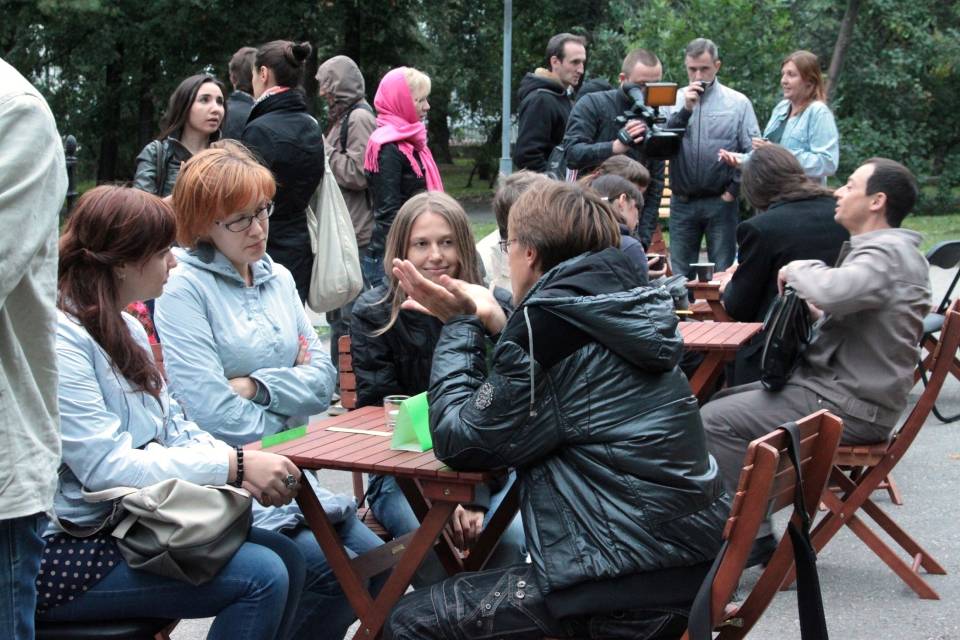 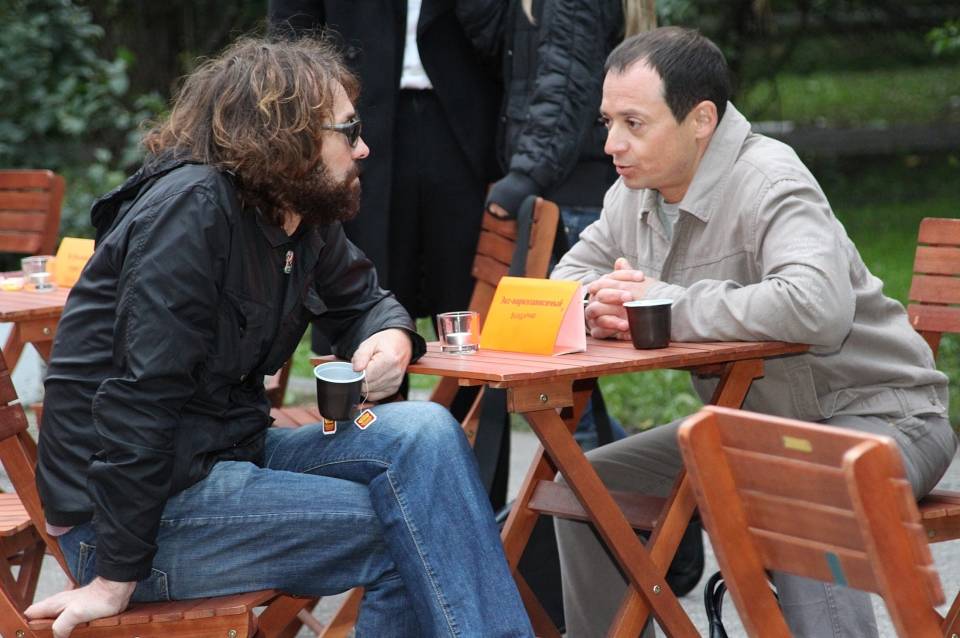 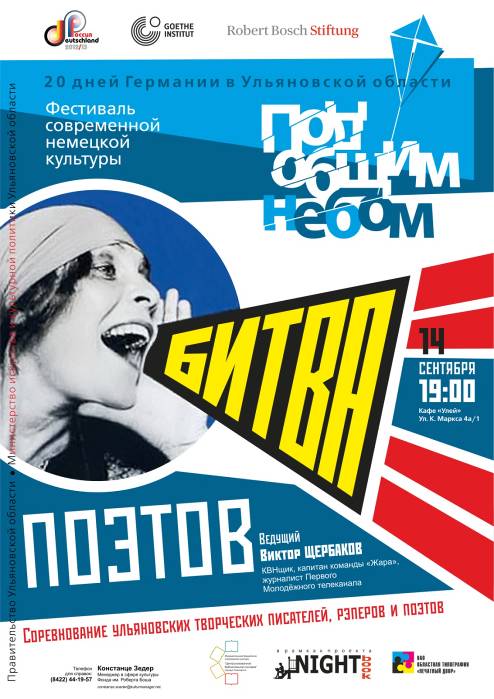 Конец